جامعة أبو بكر بلقايد تلمسان
                                      
 قسم الفنون
حجم و فضاء 3
الأستاذة  ل. بن أباجي
كيف يمكننا رسم مخطط هذا الحجم
المرحلة الأولى
تحديد الأوجه 
كم عددها
ما هو قياسها
الواجهة الأمامية
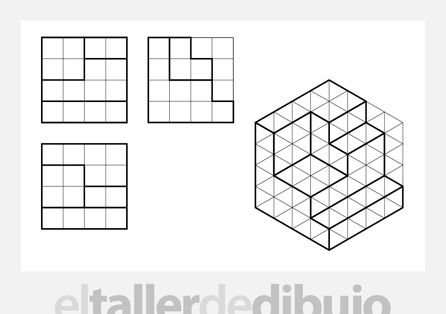 محور النظر
المرتبة الثالثة
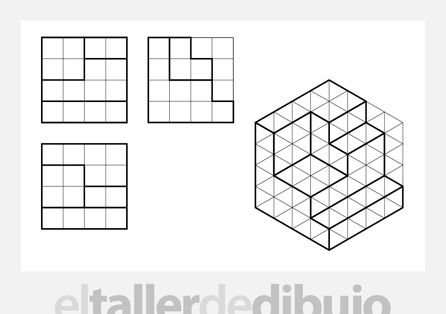 المرتبة الثانية
المرتبة الأولى
الواجهة الأمامية
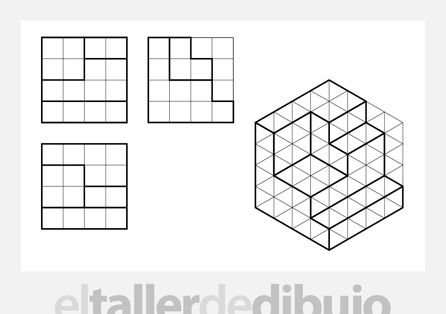 المرتبة الثالثة
3
المرتبة الثانية
2
المرتبة الأولى
1
الواجهة الجانبية
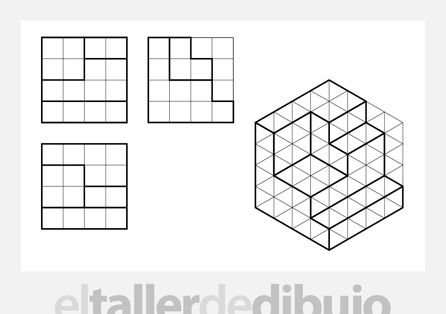 المرتبة الثانية
محور النظر
المرتبة الأولى
الواجهة الجانبية
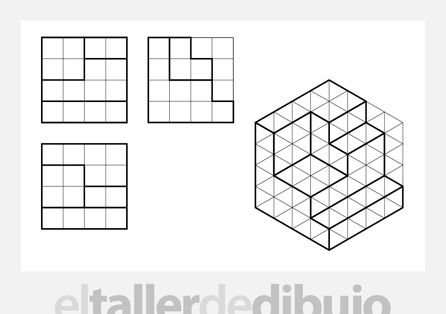 المرتبة الثانية
محور النظر
المرتبة الأولى
السطح
محور النظر
المرتبة الأولى
المرتبة الثانية
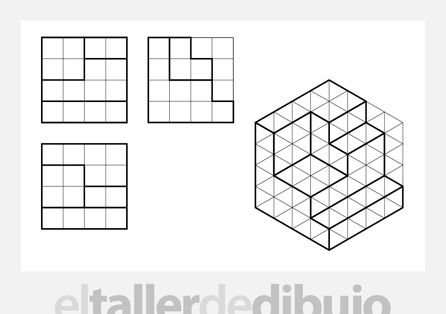 المرتبة الثالثة
السطح
محور النظر
المرتبة الأولى
المرتبة الثانية
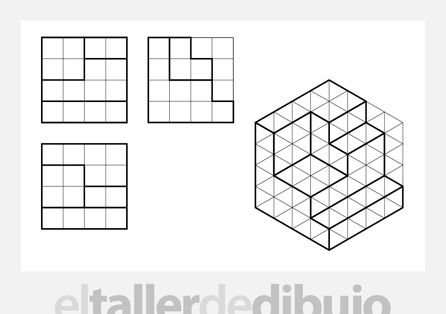 المرتبة الثالثة
أرسم الأوجه المتبقية